Kurzseminar Hymnologie
mit KMD Attila Kalman
Teil 3
Internationale Hochschule Liebenzell
Fünf Seminartermine im Heinrich-Coerper-Saal (1) und im Raum 130 (II-V):

Mittwoch, 9. April 2025, 14.15-16.00 Uhr
1 – 500 Jahre Evangelisches Gesangbuch

Mittwoch, 30. April 2025, 14.15-16.00 Uhr
2 – Einführung und Anfänge des Gemeindesingens bis zur Reformation

Mittwoch, 7. Mai 2025, 14.15-16.00 Uhr
3 – Gemeindelied nach der Reformation bis zur Romantik

Mittwoch, 14. Mai 2025, 14.15-16.00 Uhr
4 – 20. Jahrhundert, Moderne Klassik, Neues Lied, Beihefte

Mittwoch, 21. Mai 2025, 14.15-16.00 Uhr
5 – Worship, Ausblick, neues Gesangbuch 2028, Diskussion, Liedersingen…
Kurzseminar Hymnologie mit KMD Attila Kalman								       Internationale Hochschule Liebenzell
Ablauf der Seminareinheiten, Vorgehensweise

Leitfaden, Stichworte, Namen und viele Lieder aus dem aktuellen Evangelischen Gesangbuch per PowerPoint auf Leinwand. Diese Datei ist auf der Internetseite von Attila unter www.kalman.de (dort unter „Liebenzell“) herunterladbar.

Viele der wichtigsten Lieder findet man im Heft „Unsere Kernlieder – 33 Lieder aus dem Evangelischen Gesangbuch“. Jede/r Teilnehmer/in des Seminars bekommt ein Heft grundsätzlich kostenlos! Wenn man die Hochschule finanziell entlasten möchte, kann man freiwillig die Kosten des Heftes (2,50 Euro) in das dafür vorgesehene Kästchen legen.

Alle Lieder, die im Heft oder in der PowerPointdatei nicht zu finden sind, gibt es für alle als Kopien.
Kurzseminar Hymnologie mit KMD Attila Kalman								       Internationale Hochschule Liebenzell
Das 17. Jahrhundert. Dreißigjähriger Krieg. Todessehnsucht – Lebensgenuss. 

Paul Gerhardt (1607-1676), wichtigster Liederdichter seiner Zeit. Seine bedeutendsten Lieder im Evangelischen Gesangbuch:
Befiehl du deine Wege (EG 361)
Nun ruhen alle Wälder (EG 477)
Wie soll ich dich empfangen (EG 11)
Fröhlich soll mein Herze springen (EG 36)
Ich steh an deiner Krippen hier (EG 37)
O Haupt voll Blut und Wunden (EG 85)

Seine Liedtexte wurden vertont vor allem von den beiden Kantoren an St. Nicolai in Berlin:
Johann Crüger (1598-1662) und 
Johann Georg Ebeling (1637-1676)

Nach dem Dreißigjährigen Krieg: Neue Frömmigkeit – wichtig: Buße, Bekehrung, Heiligung, unmittelbare Jesus-Beziehung.

Joachim Neander (1650-1680) – reformiert (nicht pietistisch), Lob des Schöpfers, überall sichtbar. Von ihm:
Lobe den Herren, den mächtigen König (EG 317)
Wunderbarer König (EG 327)
Himmel, Erde, Luft und Meer (EG 504)
Kurzseminar Hymnologie mit KMD Attila Kalman								       Internationale Hochschule Liebenzell
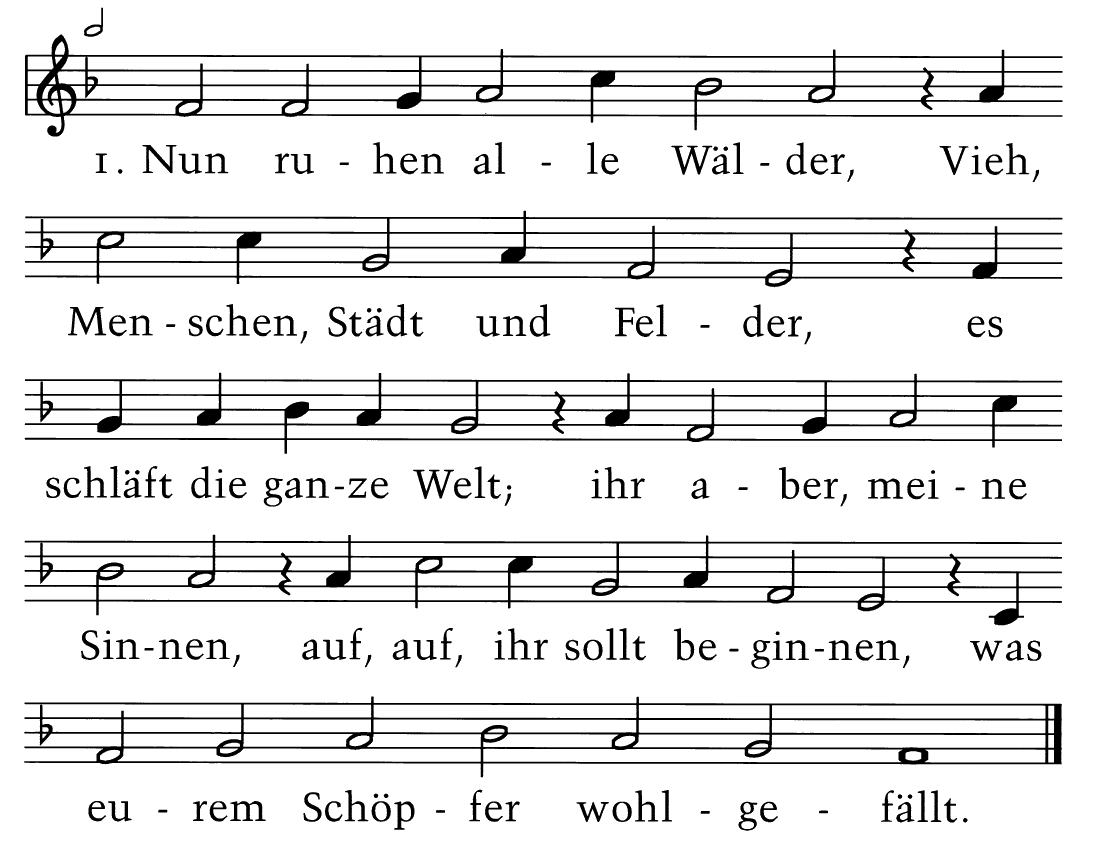 EG 477 / Ö
Text: Paul Gerhardt 1647
Musik: O WELT, ICH MUSS DICH LASSEN (NR. 521) SATZ: BARTHOLOMÄUS GESIUS 1605
Kurzseminar Hymnologie mit KMD Attila Kalman								       Internationale Hochschule Liebenzell
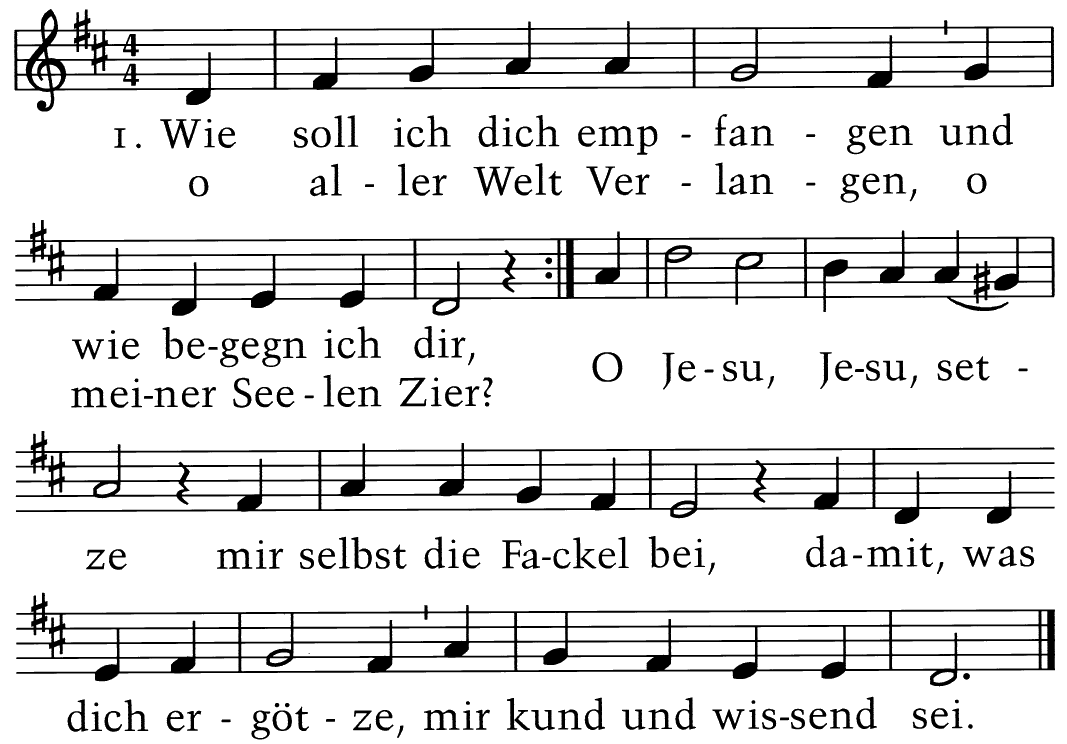 EG 11 / Ö / Matthäus 21,8
Text: Paul Gerhardt 1653
Musik: Johann Crüger 1653
Kurzseminar Hymnologie mit KMD Attila Kalman								       Internationale Hochschule Liebenzell
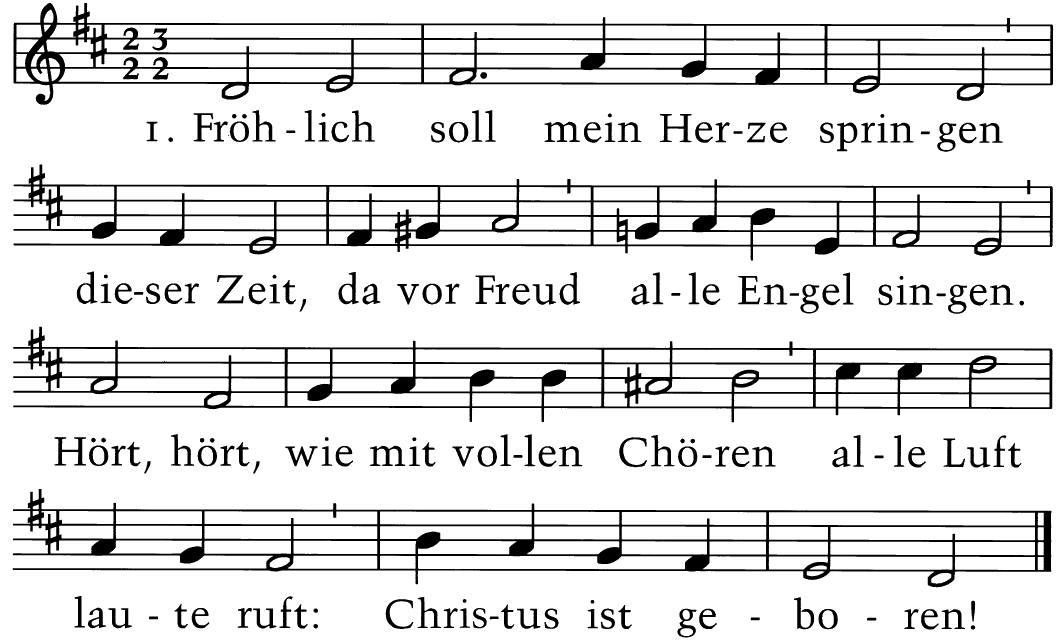 EG 36 / Ö
Text: Paul Gerhardt 1653
Musik: Johann Crüger 1653
Kurzseminar Hymnologie mit KMD Attila Kalman								       Internationale Hochschule Liebenzell
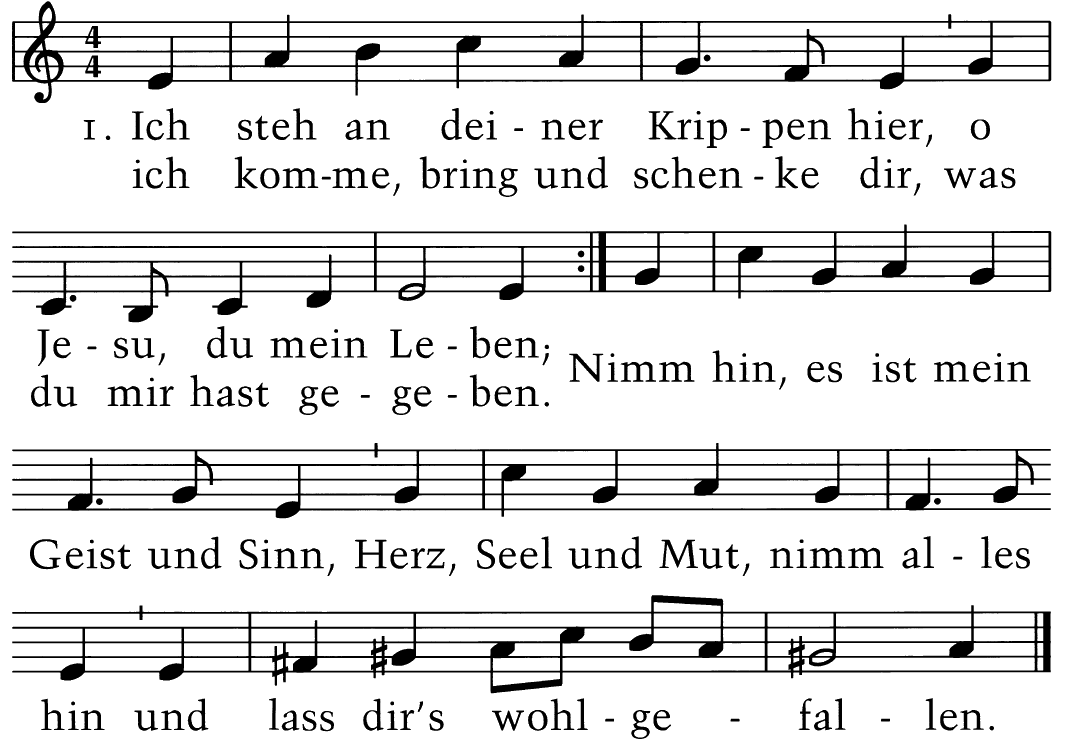 EG 37 / Ö
Text: Paul Gerhardt 1653
Musik: Johann Sebastian Bach 1736
Kurzseminar Hymnologie mit KMD Attila Kalman								       Internationale Hochschule Liebenzell
Pietismus und Orthodoxie

Orthodoxie: Johann Sebastian Bach (1685-1750)

Namen zu Pietismus:

August Hermann Francke – Halle an der Saale (1663-1727)
Nikolaus Ludwig Graf von Zinzendorf – Herrnhut (1700-1760)
Gerhard Tersteegen (1697-1769)
Johann Albrecht Bengel (1687-1752)
Philipp Friedrich Hiller (1699-1769)

Aufklärung

Namen zur Zeit der Aufklärung, die den biblischen Glauben bewahrt haben:

Friedrich Gottlieb Klopstock (1724-1803)
Christian Fürchtegott Gellert (1715-1769)
Matthias Claudius (1740-1815)
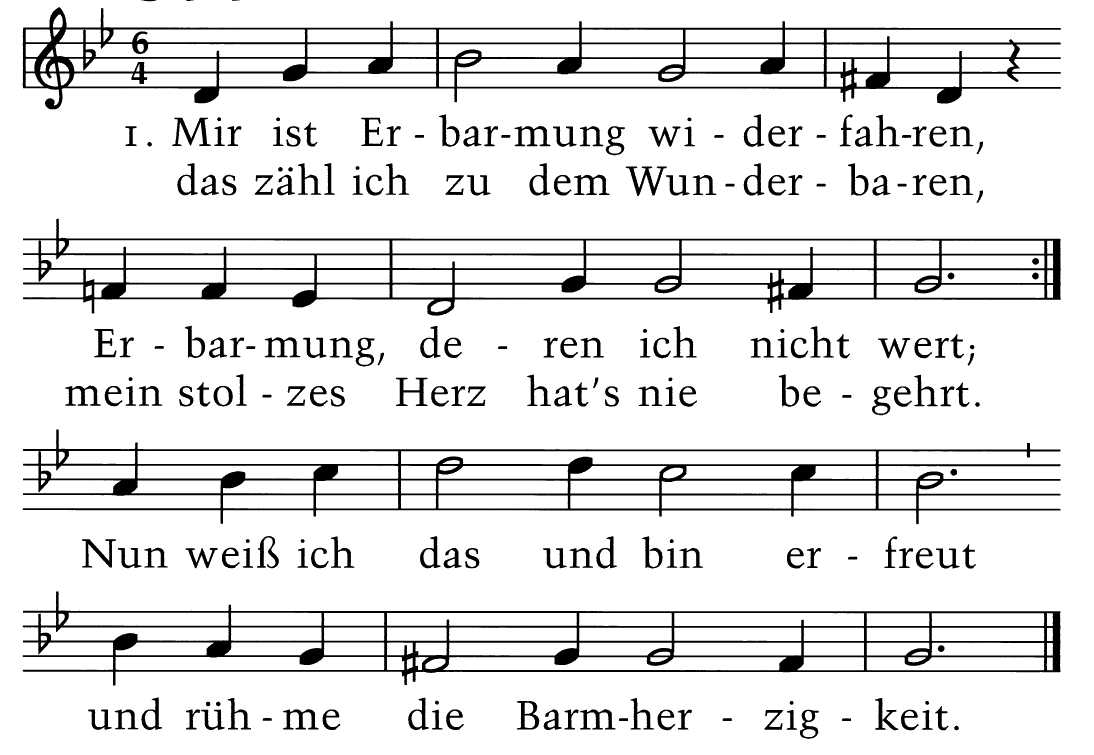 EG 355
Text: Philipp Friedrich Hiller 1767
Musik: WER NUR DEN LIEBEN GOTT LÄSST WALTEN (NR. 369)
Kurzseminar Hymnologie mit KMD Attila Kalman								       Internationale Hochschule Liebenzell
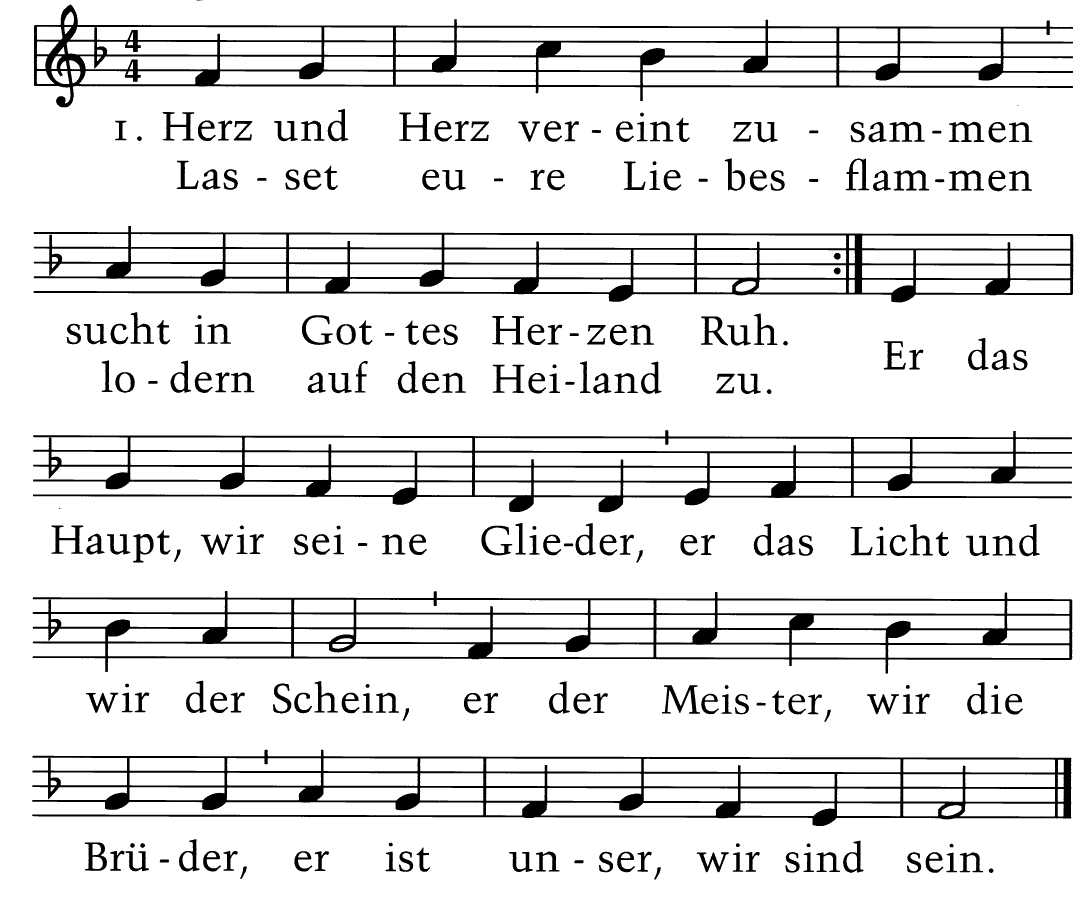 EG 251
Text: Nikolaus Ludwig von Zinzendorf 1723 (1723) 1725, BEARBEITET VON CHRISTIAN GREGOR 1778 UND ALBERT KNAPP 1837
Musik: 17. JH.; GEISTLICH BAMBERG 1732, HERRNHAAG UM 1735
Kurzseminar Hymnologie mit KMD Attila Kalman								       Internationale Hochschule Liebenzell
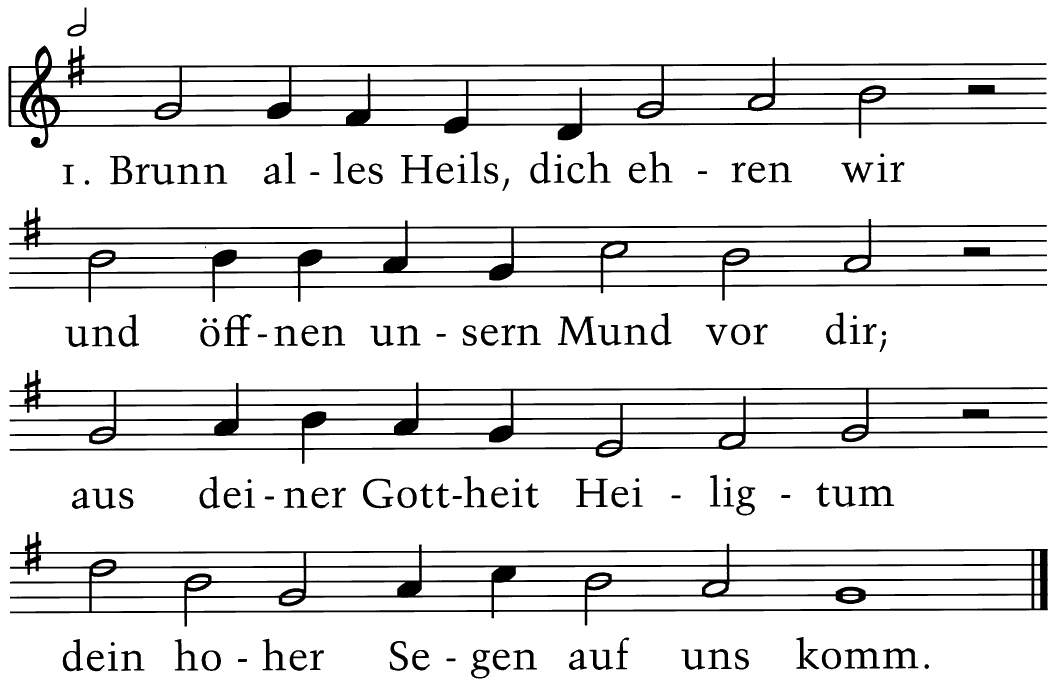 2. Der Herr, der Schöpfer, bei uns bleib, er segne uns nach Seel und Leib, und uns behüte seine Macht vor allem Übel Tag und Nacht.

5. Gott Vater, Sohn und Heilger Geist, o Segensbrunn, der ewig fließt: durchfließ Herz, Sinn und Wandel wohl, mach uns deins Lobs und Segens voll!



EG 140 / Ö / 4. Mose 6,24-26
Text: Gerhard Tersteegen 1745
Musik: LOBT GOTT, DEN HERRN DER HERRLICHKEIT (NR. 300) SATZ: CLAUDE GOUDIMEL 1565
Kurzseminar Hymnologie mit KMD Attila Kalman								       Internationale Hochschule Liebenzell
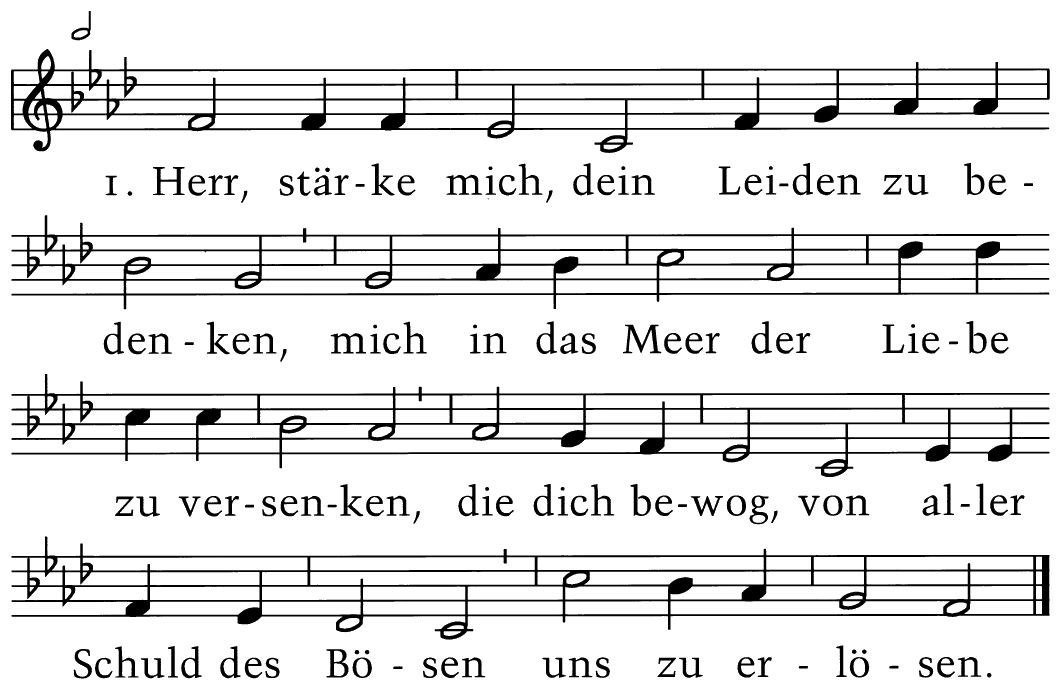 EG 91
Philipper 2,8 / 1. Korinther 1,23-24
Text: Christian Fürchtegott Gellert 1757
Musik: HERZLIEBSTER JESU, WAS HAST DU VERBROCHEN (NR. 81)
Kurzseminar Hymnologie mit KMD Attila Kalman								       Internationale Hochschule Liebenzell
Die Romantik

Carl Philipp Emanuel Bach (1714-1788)
Ludwig Uhland – Württemberg (1787-1862)
Friedrich Silcher – Württemberg (1789-1860)
Philipp Spitta (1801-1859)

Kunstlied – Missionslied (Sendungslied)

Liederdichterinnen

Julie Hausmann (1826-1901) – So nimm denn meine Hände (EG 376)
Luise Hensel (1798-1876) – Müde bin ich, geh zur Ruh (EG 484)
Hedwig von Redern (1866-1935) – Weiß ich den Weg auch nicht, du weißt ihn wohl (EG 624)
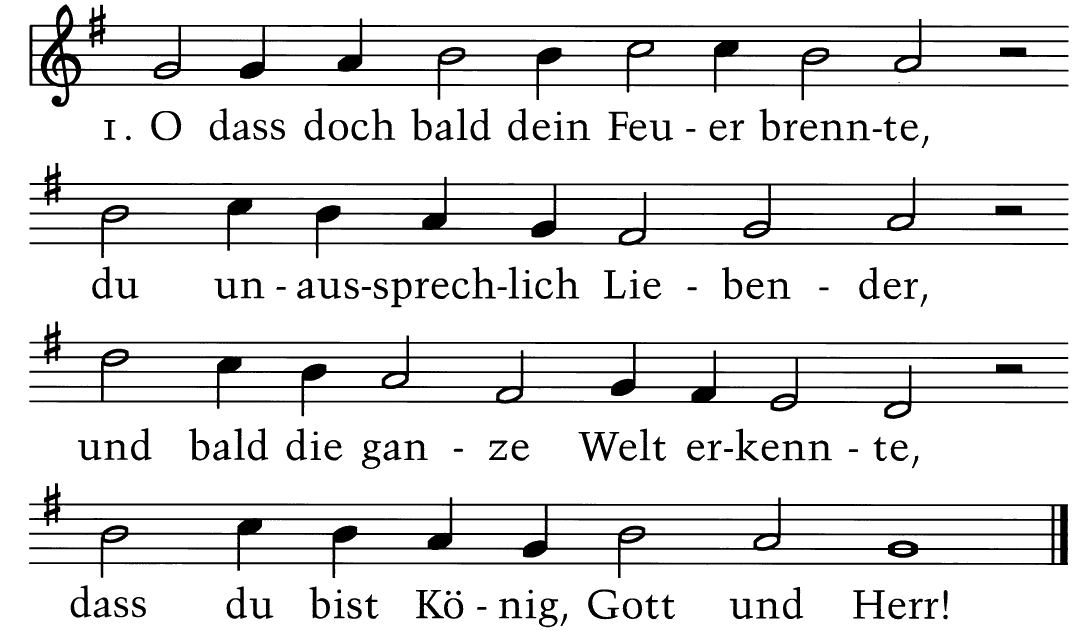 EG 255
Text: Georg Friedrich Fickert 1812
Musik: Guillaume Franc 1543
Kurzseminar Hymnologie mit KMD Attila Kalman								       Internationale Hochschule Liebenzell
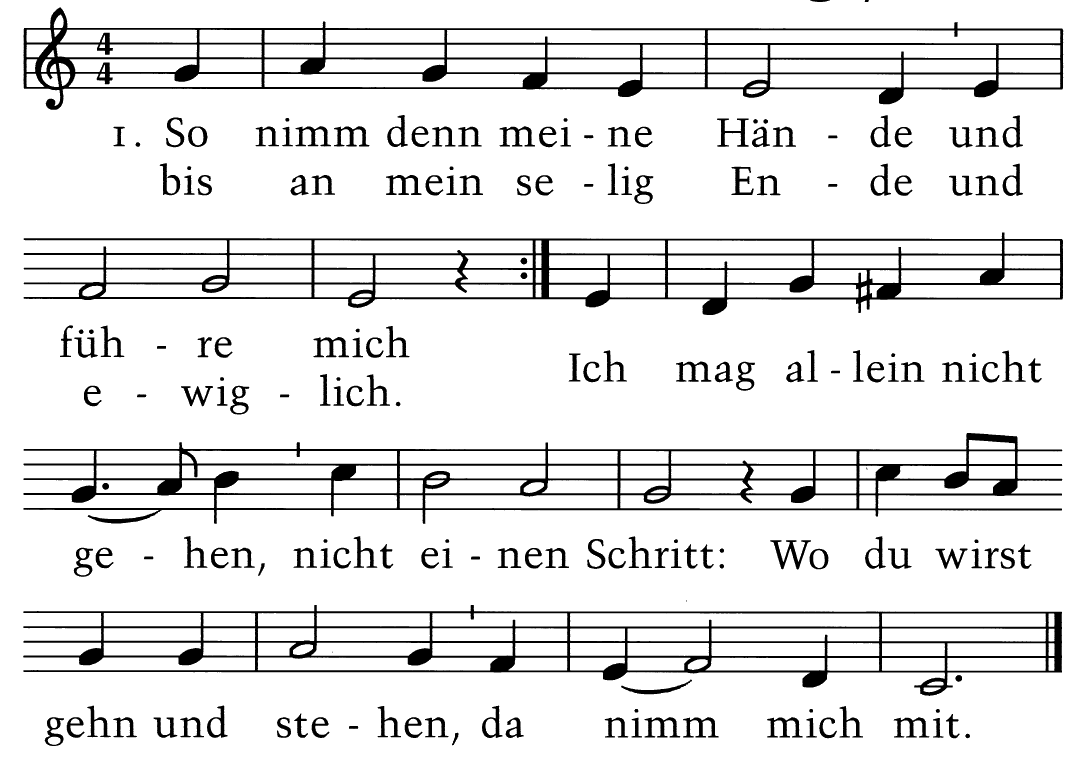 EG 376 / Ö
Text: Julie Hausmann 1862
Musik: Friedrich Silcher 1842
Kurzseminar Hymnologie mit KMD Attila Kalman								       Internationale Hochschule Liebenzell
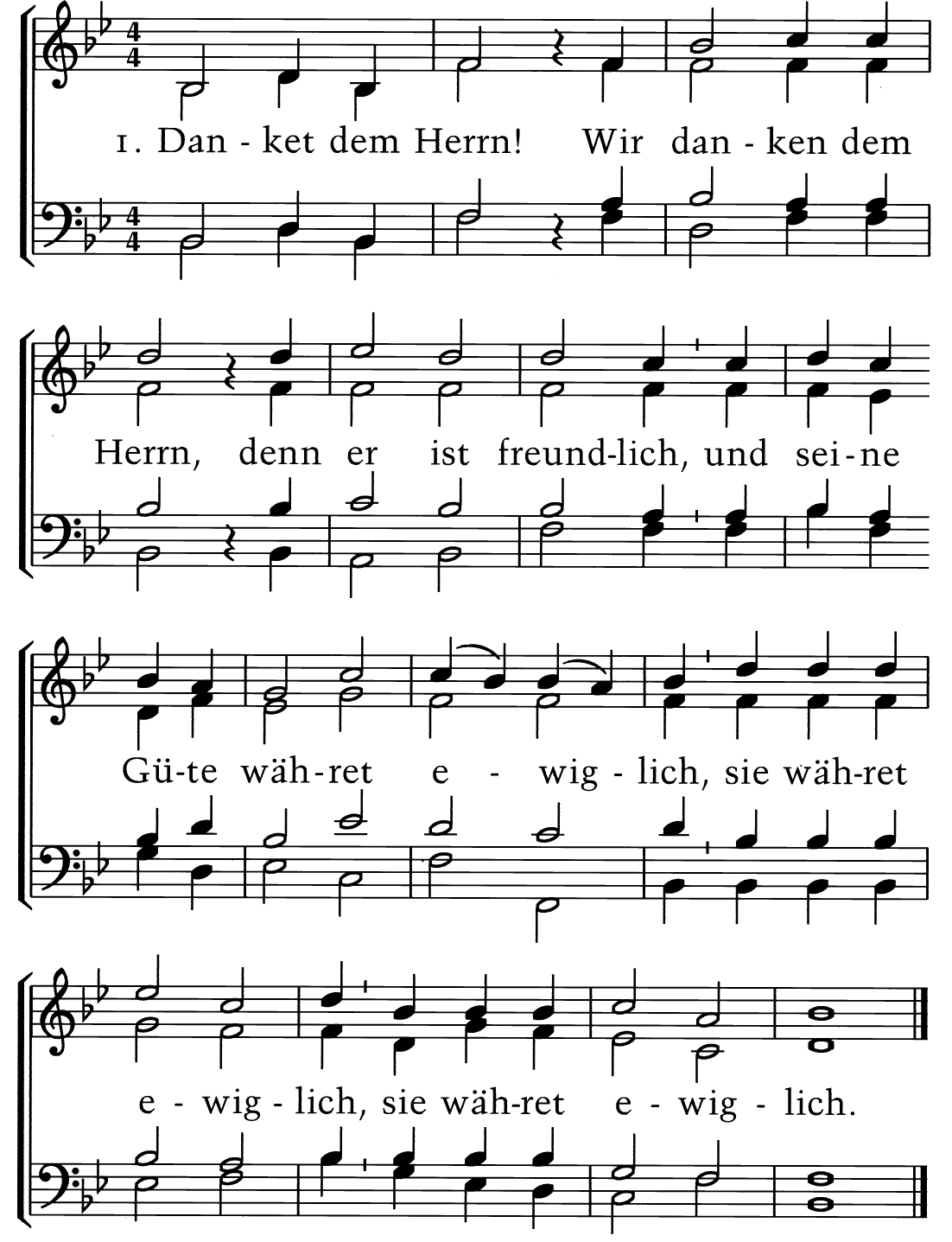 2. Lobet den Herrn! Ja, lobe den Herrn auch meine Seele; vergiss es nie, was er dir Guts getan, was er dir Guts getan, was er dir Guts getan!

4. Groß ist der Herr; ja groß ist der Herr; sein Nam ist heilig, und alle Welt ist seiner Ehre voll, ist seiner Ehre voll, ist seiner Ehre voll!
6. Singet dem Herrn! Lobsinget dem Herrn in frohen Chören, denn er vernimmt auch unsern Lobgesang, auch unsern Lobgesang, auch unsern Lobgesang!
EG 333
Psalm 118,1 / Psalm 105,1-3
Text: Karl Friedrich Wilhelm Herrose vor 1810
Musik: Karl Friedrich Schulz 1810
Kurzseminar Hymnologie mit KMD Attila Kalman								       Internationale Hochschule Liebenzell
Das nächste Seminar – Teil 4 – findet am Mittwoch, 14. Mai 2025 um 14.15-16.00 Uhr wieder hier im Raum 130 statt. 20. Jahrhundert, moderne Klassik, Neues Lied, Beihefte– mit Hintergrundinformationen, mit Liedersingen und Hörbeispielen. 

Bei Rückfragen könnt ihr mich gerne kontaktieren:

Attila Kalman

Mobiltelefon (WhatsApp): 0177 4245821

Email: attila@kalman.de 

Internet: www.kalman.de


Vielen Dank fürs Zuhören und fürs Mitmachen!
Kurzseminar Hymnologie mit KMD Attila Kalman								       Internationale Hochschule Liebenzell